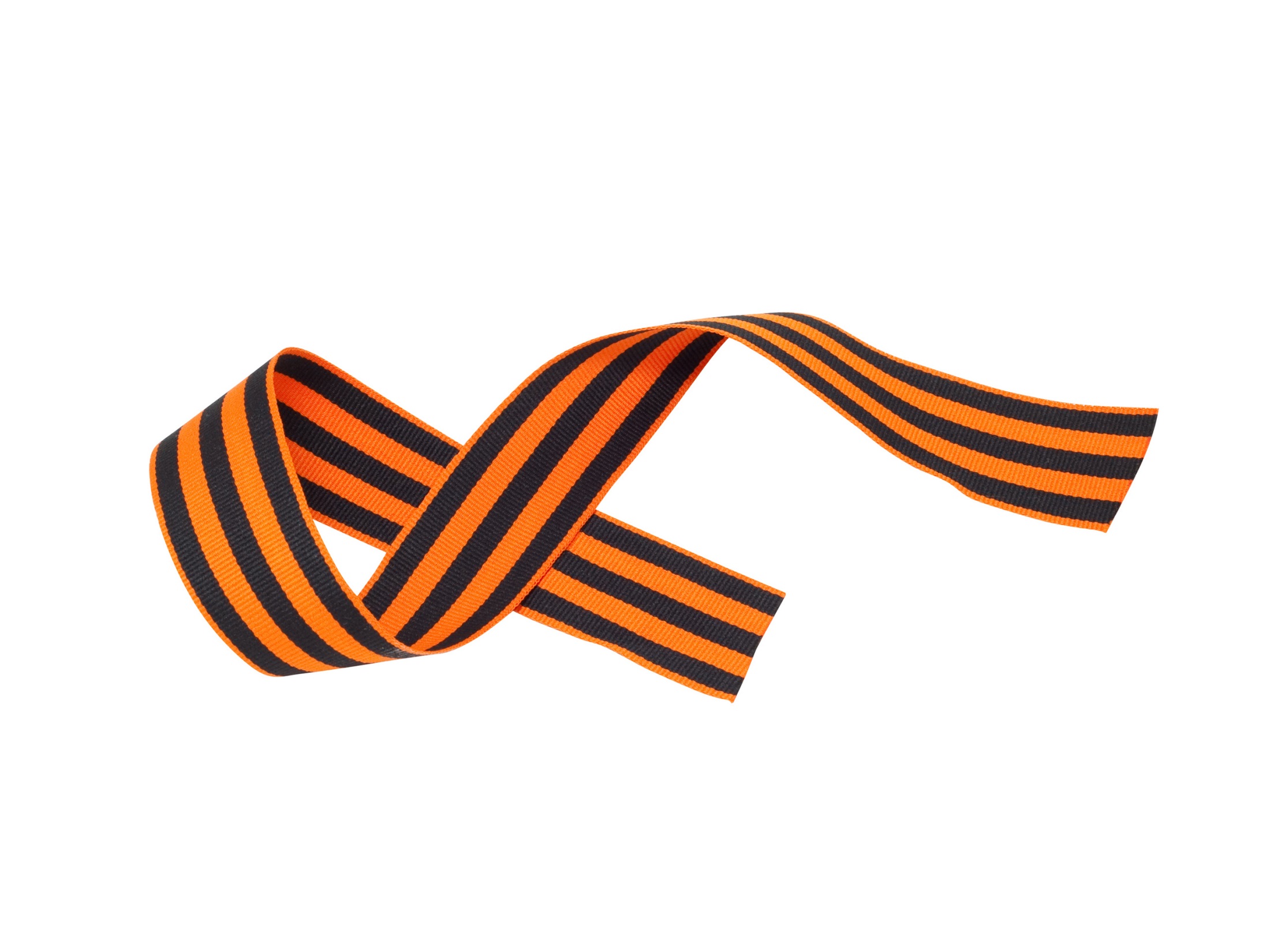 Поэтический вечер, посвященный дню неизвестного солдата
Подготовила Костенко Т.В.
22 Июня 1941 года
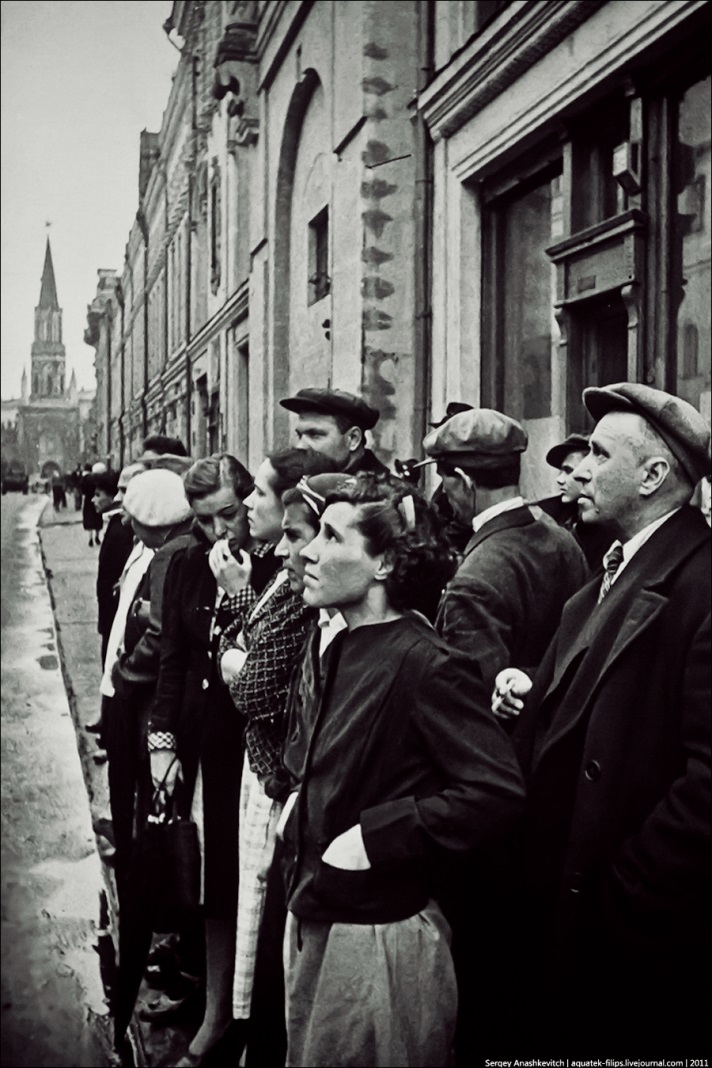 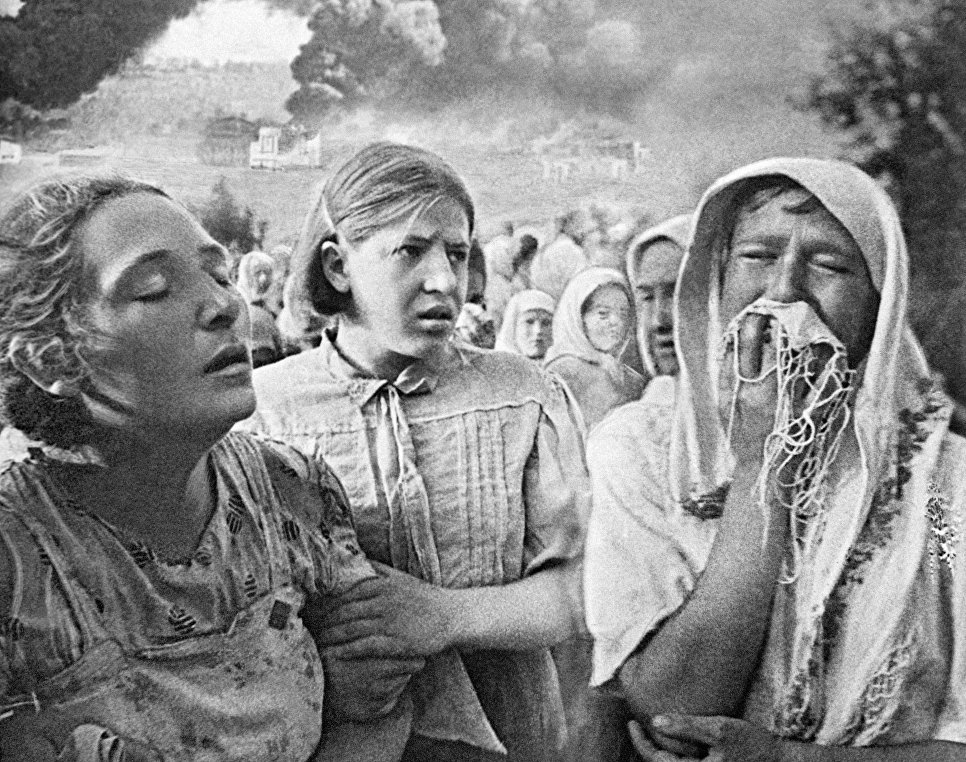 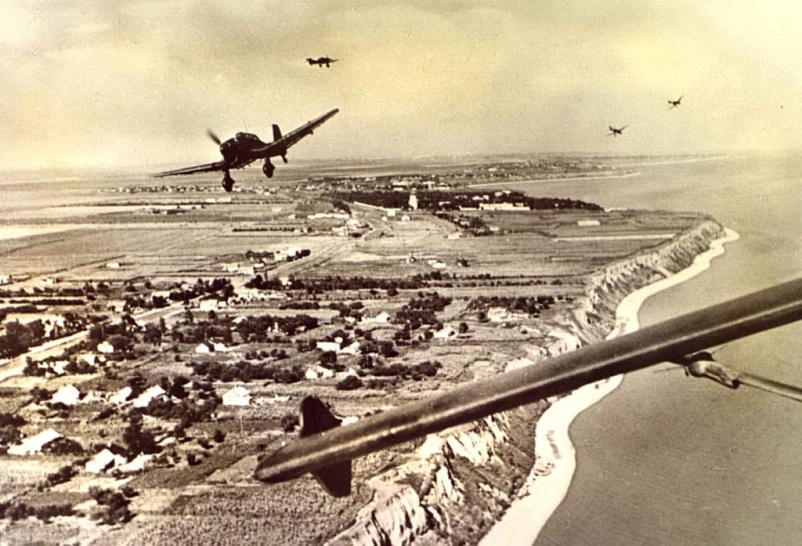 Солдаты идут защищать родину
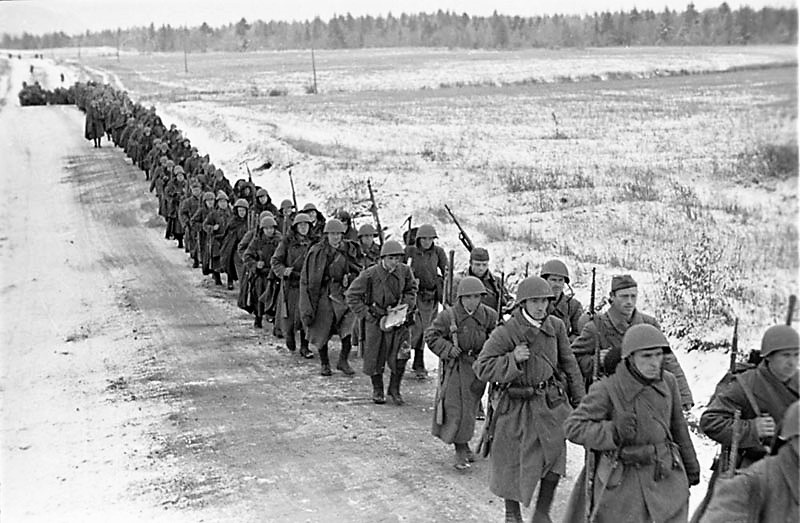 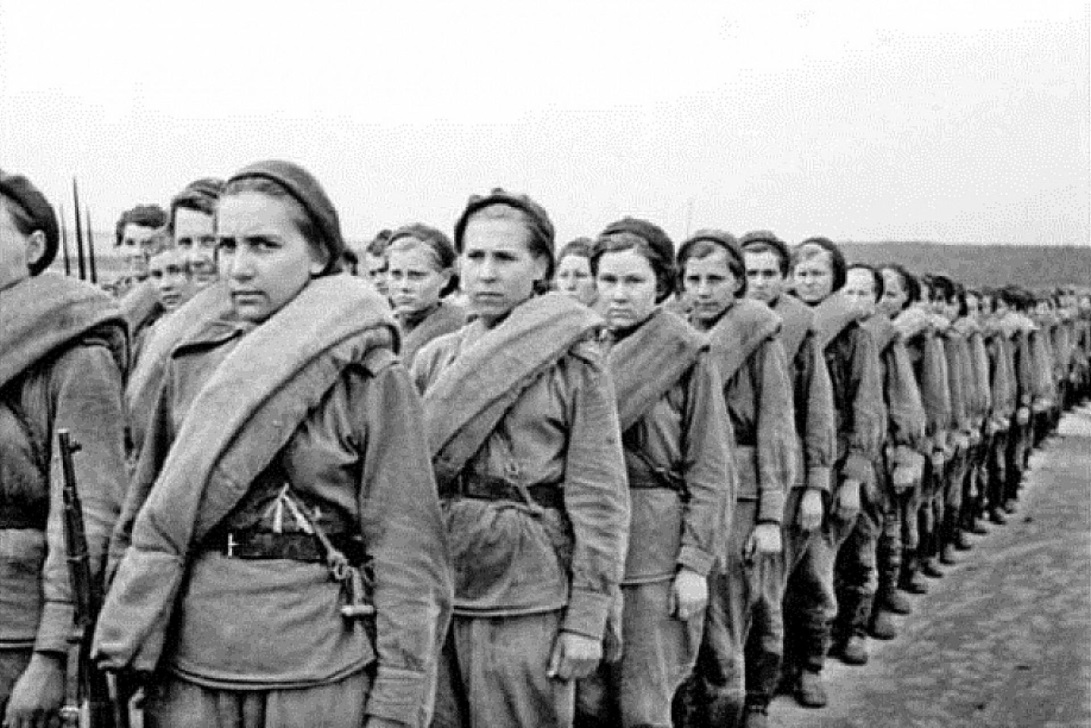 Грозная война
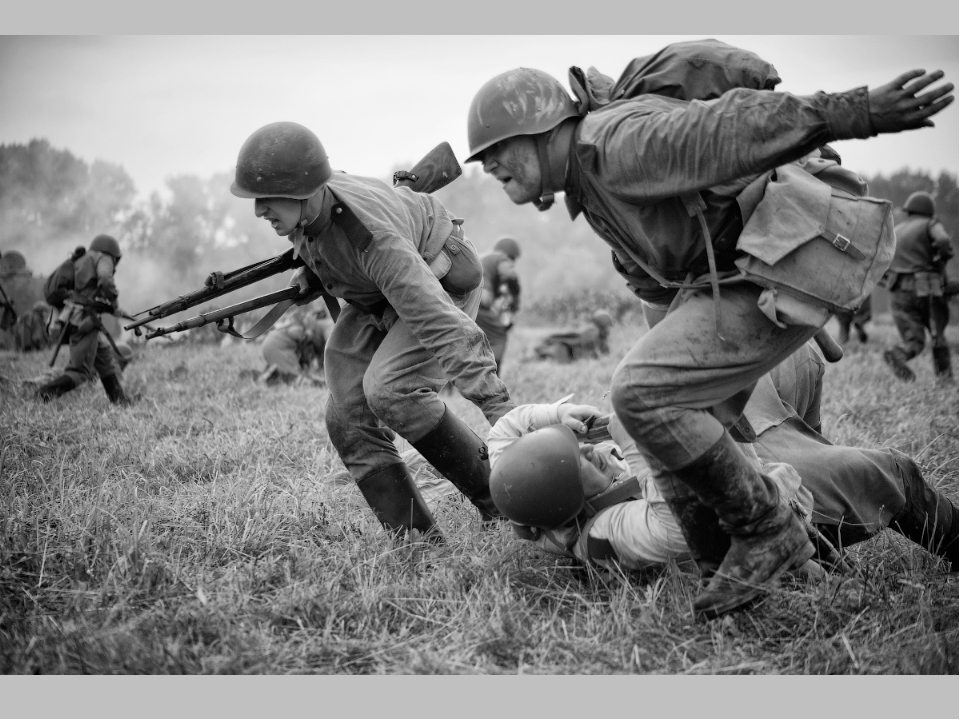 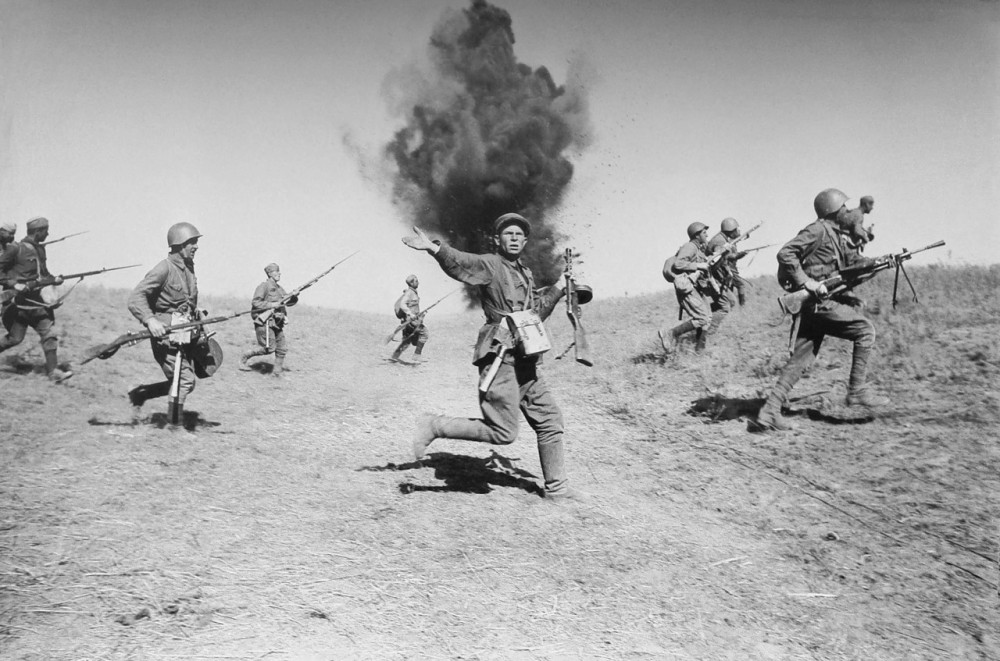 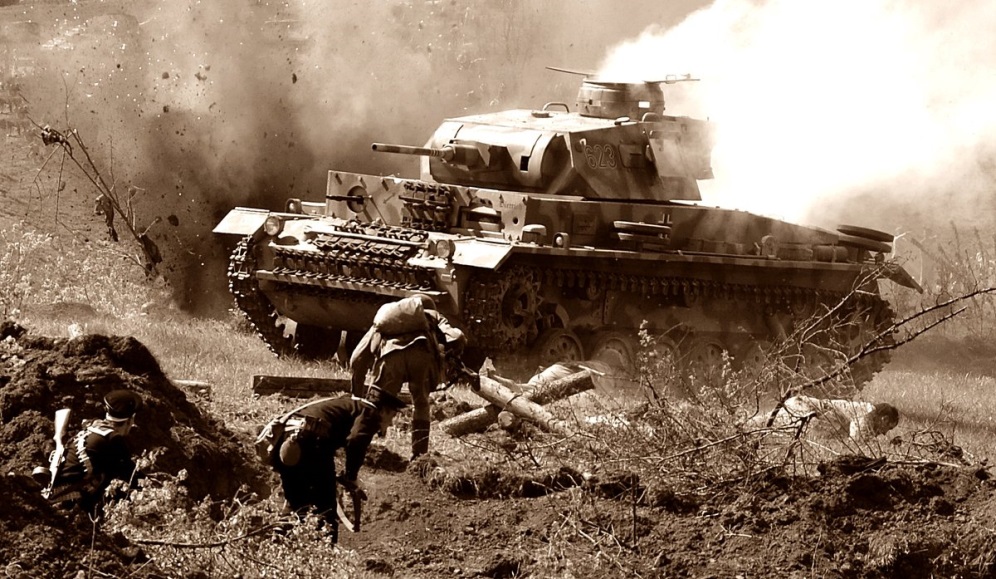 Грозная война
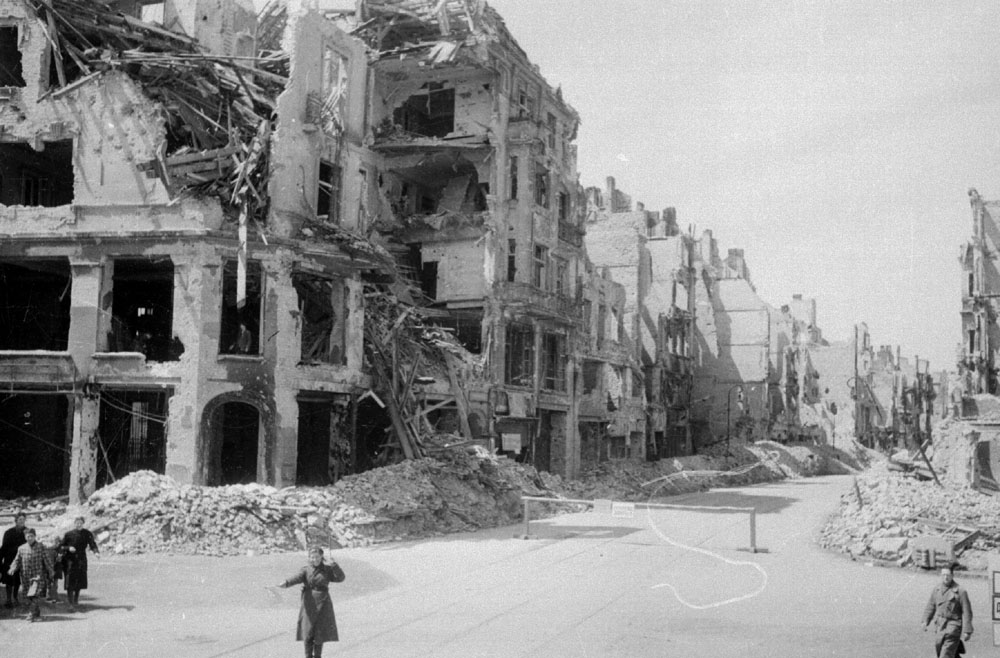 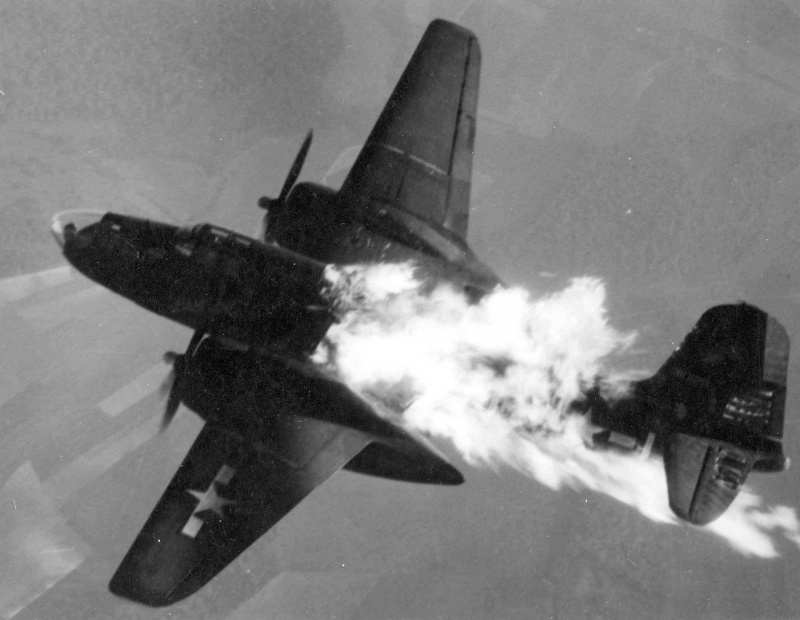 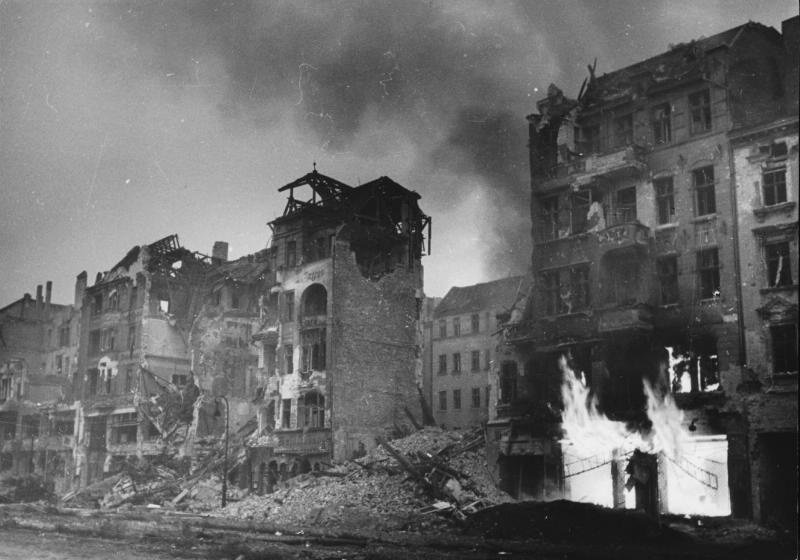 Привал
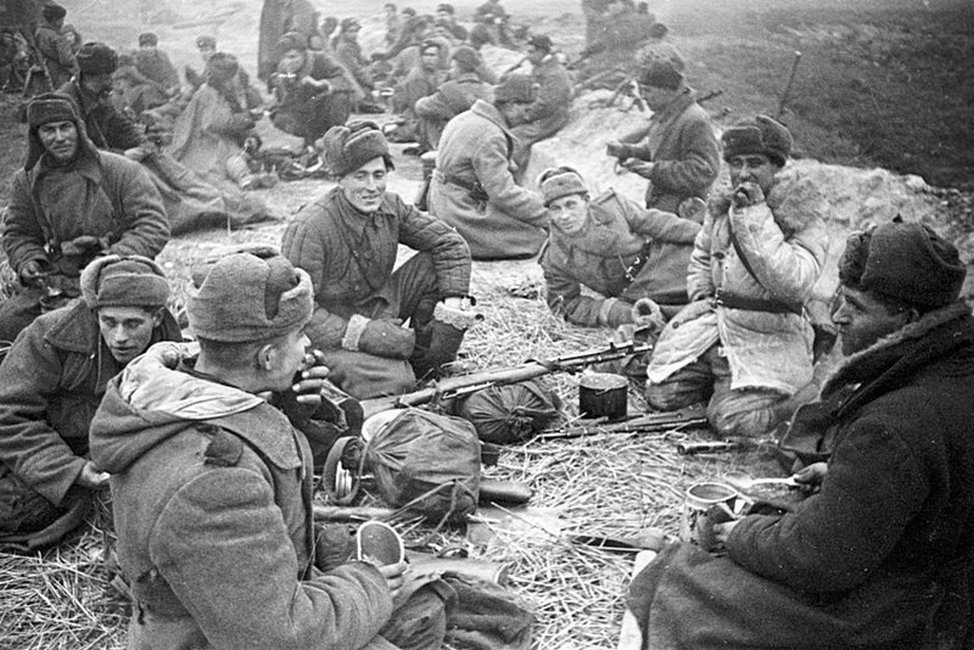 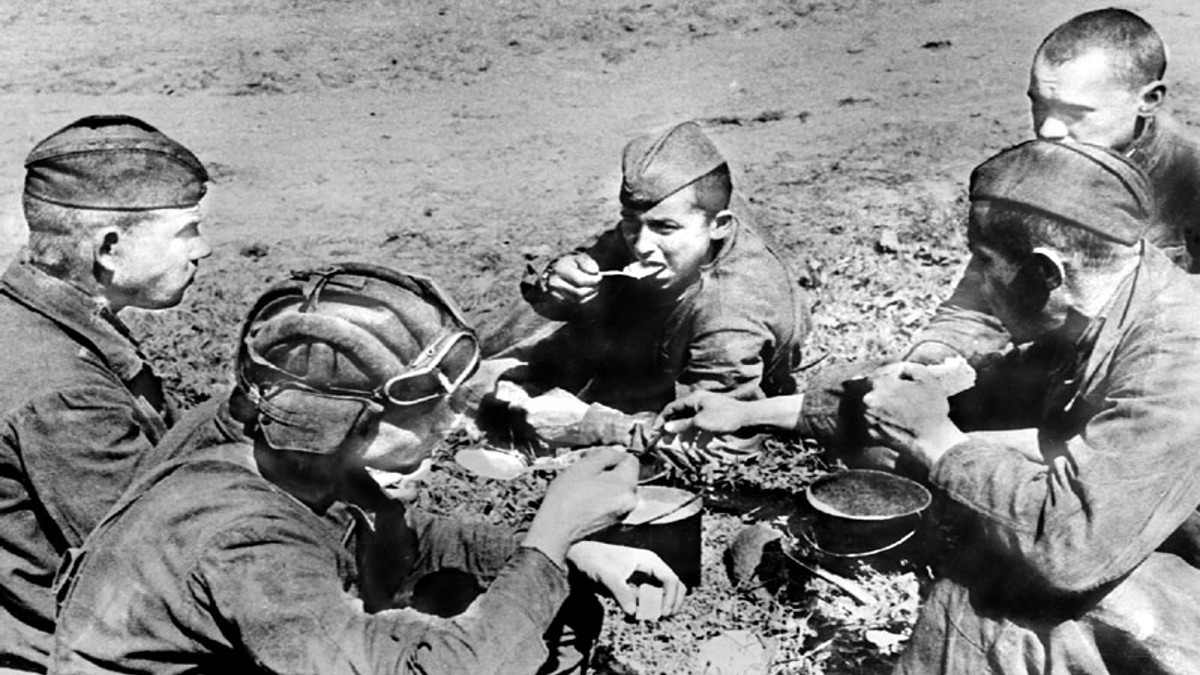 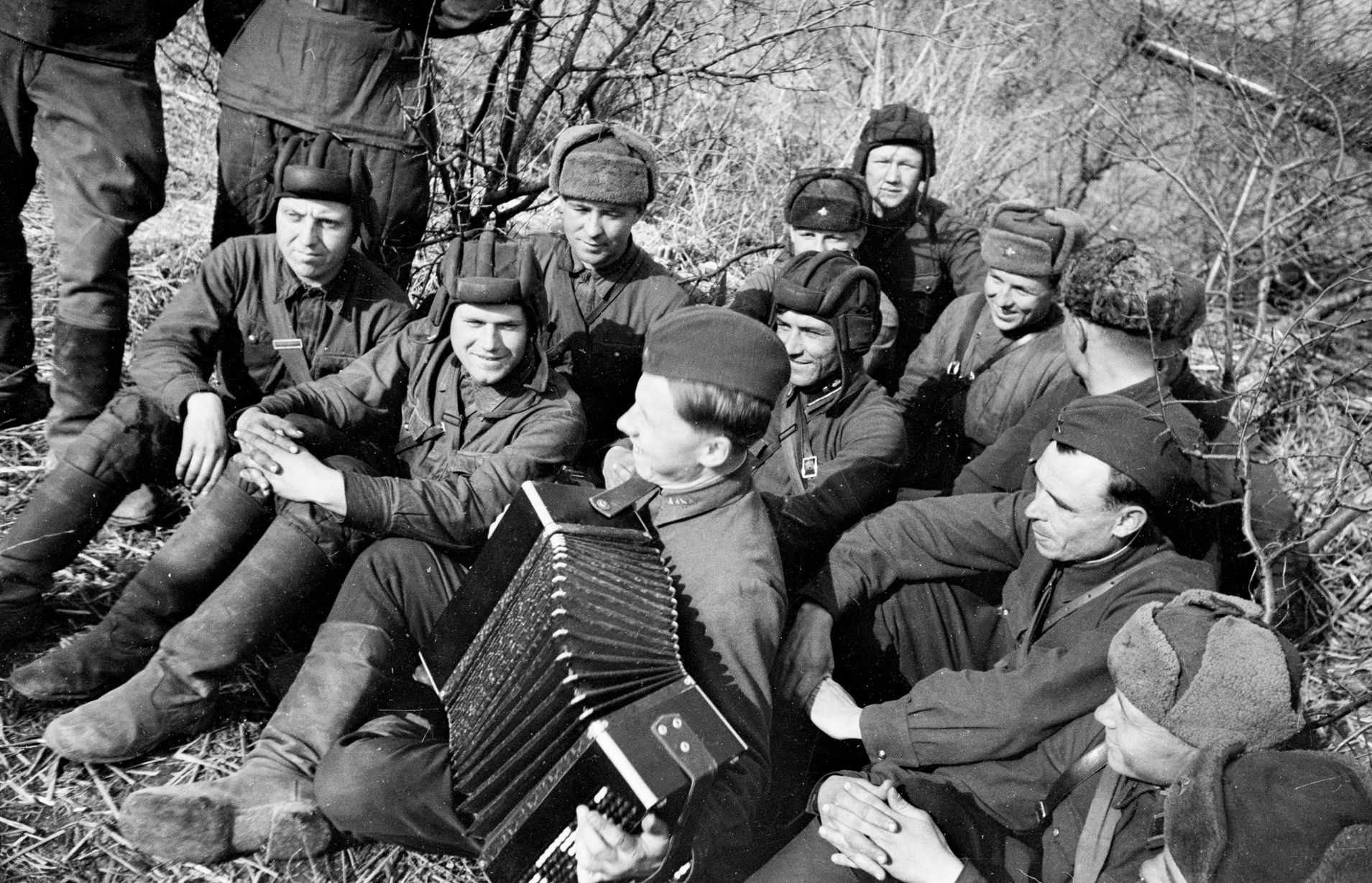 Победа
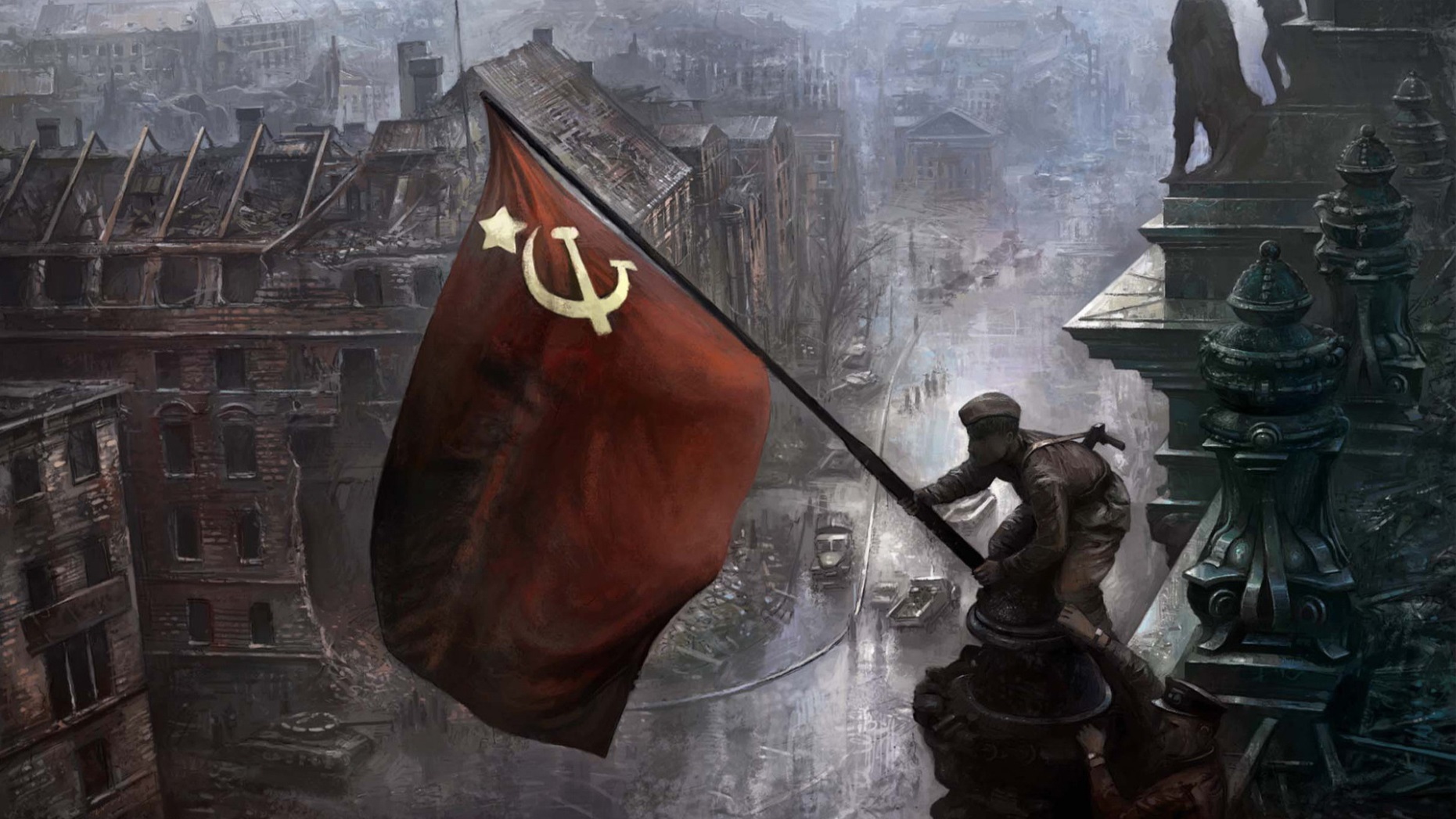 Победа
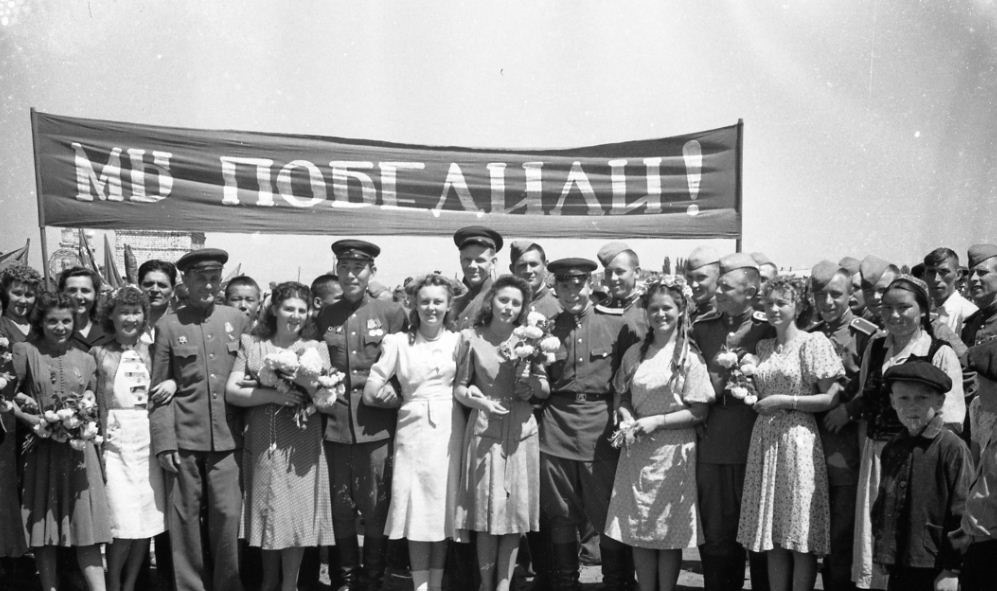 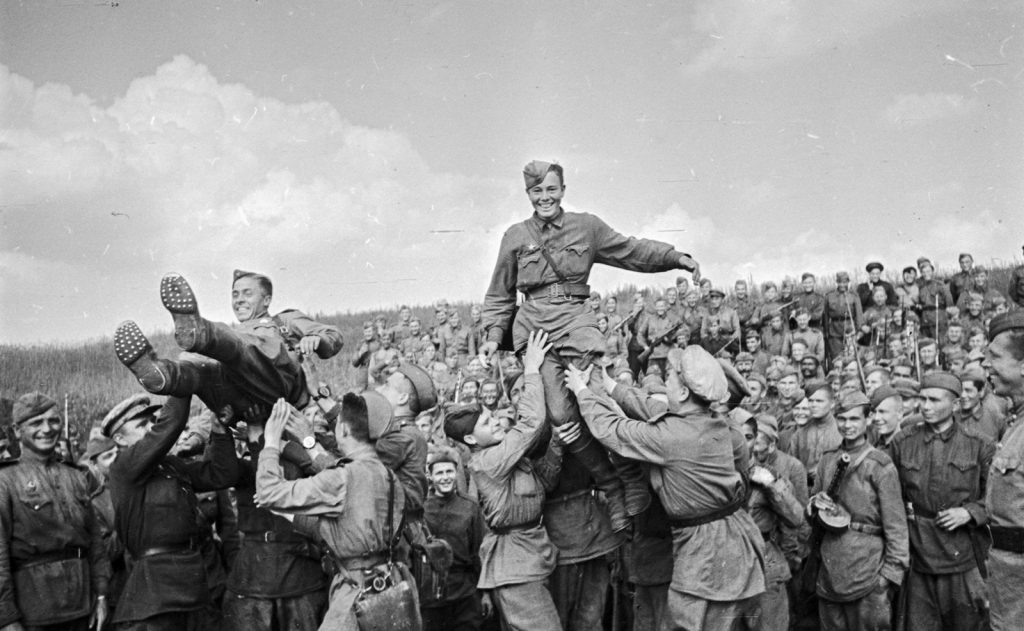 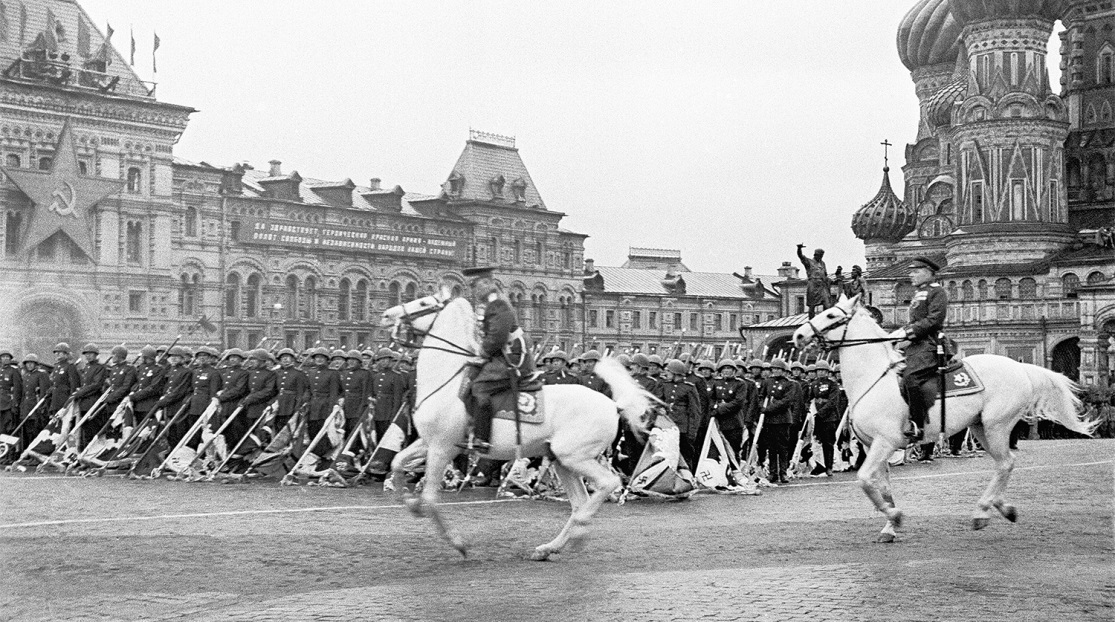 Могила неизвестного солдата
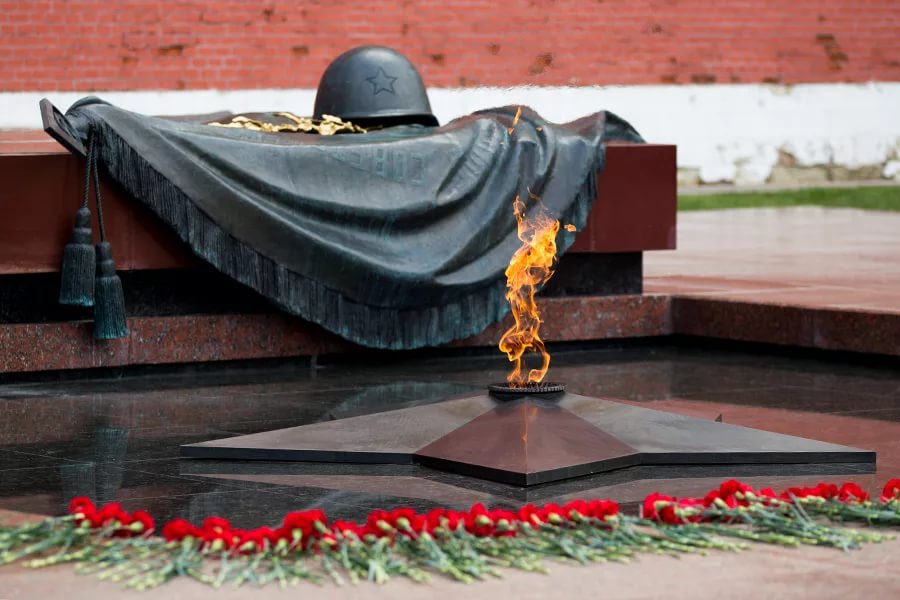 Мир важней всего на свете
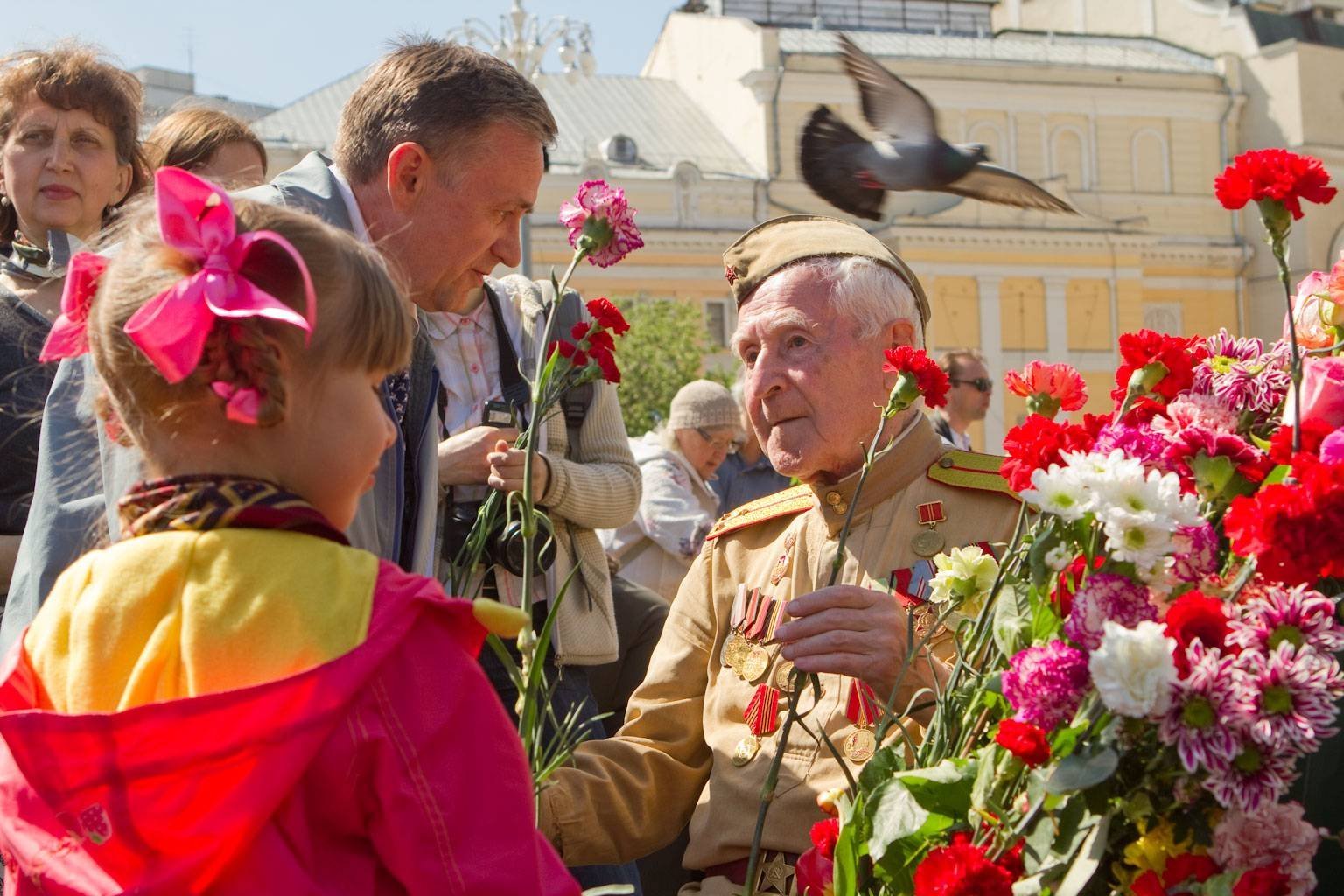 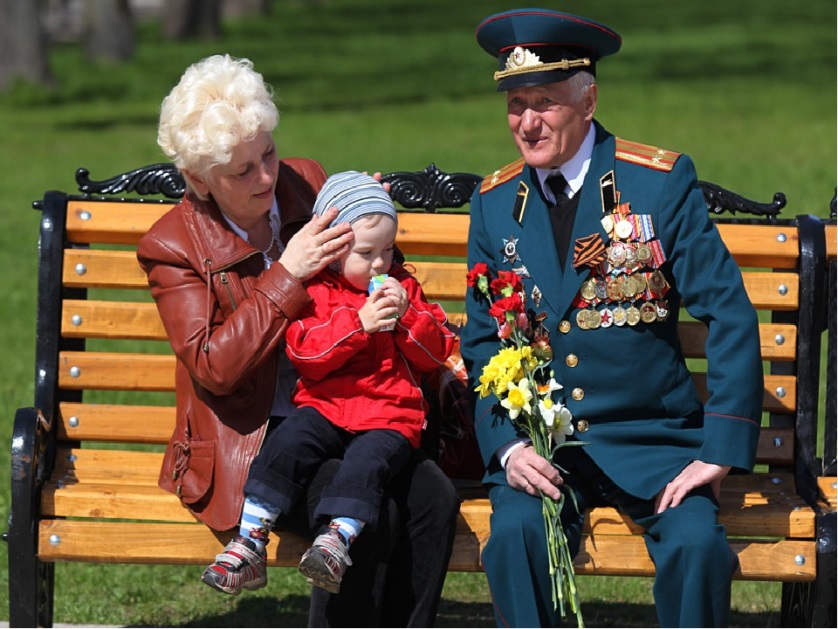 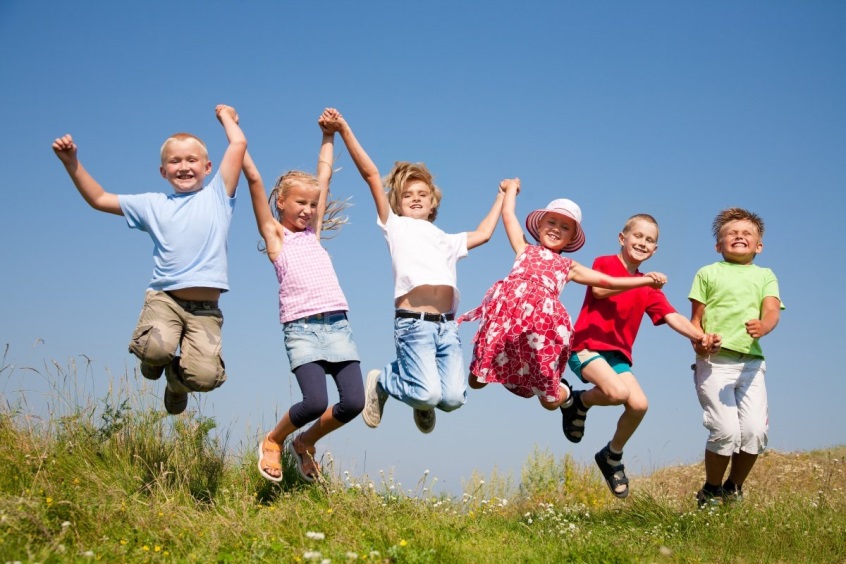